I dati nazionali sull’agenda digitale: lo Smart City Index
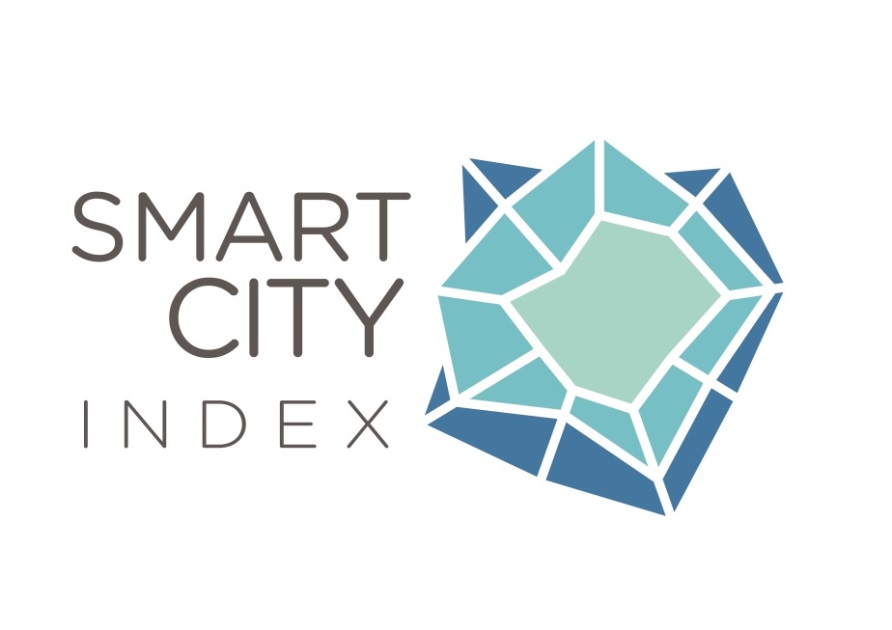 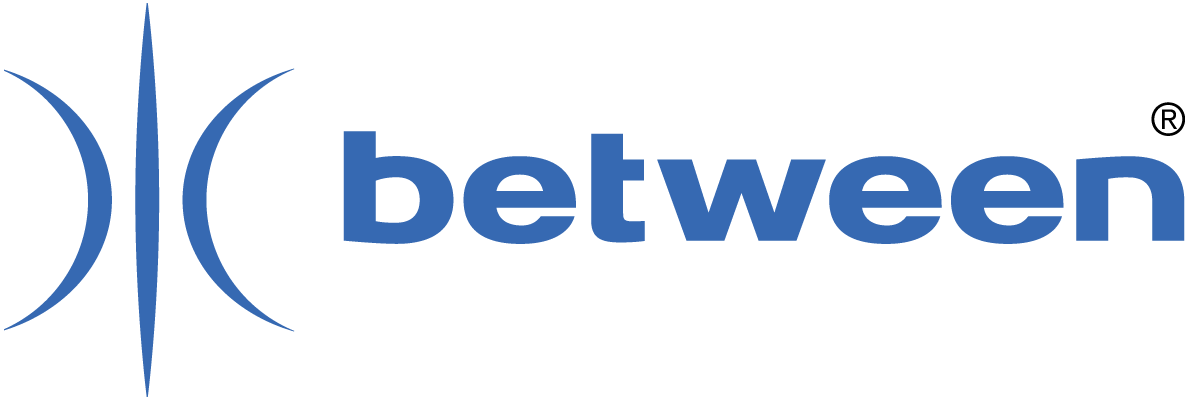 27 aprile 2015
Lo Smart City Index
Al fine di misurare il livello di smartness di una città, Between ha creato lo Smart City Index, un ranking delle “città intelligenti” basato su alcuni elementi fondamentali, che lo distinguono dagli altri ranking:
Con il patrocinio di
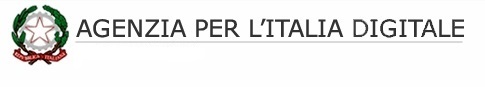 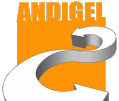 Associazione Nazionale Direttori Generali degli Enti Locali
e con il supporto di
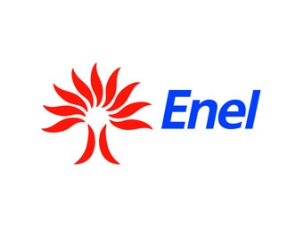 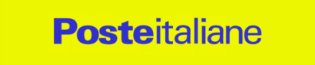 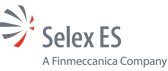 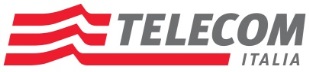 Smart City Index 2014: le aree tematiche
Broadband
Banda Larga fissa
Banda Larga mobile, Wi-Fi
Smart Mobility
Trasporto pubblico locale
Trasporto privato
Smart Health
Sanità elettronica
Smart Education
Scuola digitale
Smart Government
Servizi on-line
Pagamenti elettronici
Open Data
Smart Culture&Travel
Cultura
Turismo
Smart Urban Security
Sicurezza urbana
Digital Security
Smart Justice
Giustizia digitale
Mobilità Alternativa
Auto elettriche
Mobility sharing/pooling
Energie Rinnovabili
Energia solare
Energia eolica
Energia idroelettrica
Energie alternative
Efficienza Energetica
Smart building
Smart lighting
Smart grid
Risorse Naturali
Gestione rifiuti
Dispersione acque
Qualità dell’aria
Il migliore BigData nazionale sulla digitalizzazione delle città
12 macro-categorie osservate
25 aree tematiche
116 Comuni capoluogo
Confrontarsi per diventare Smart
Oltre 400 indicatori
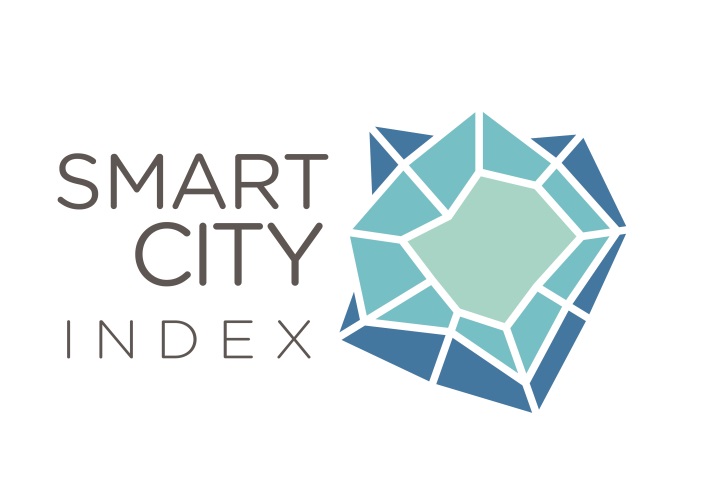 Oltre 50.000 misurazioni l’anno
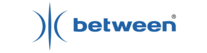 Tante Smart Cities, una Smart Region
PUNTEGGIO MEDIO DEI COMUNI CAPOLUOGO DELLA REGIONE
>58 punti
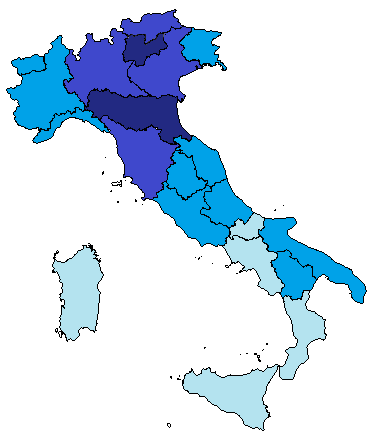 Tra 45,1 e 58 punti
Tra 28,1 e 45 punti
Tra 10 e 28 punti
Fonte: Smart City Index Between 2014
Presentation title
Smart City Index 2014: i dati territoriali
Dati disponibili per tutto l’universo dei soggetti territoriali
Alcuni dati di livello regionale
Broadband
Banda Larga fissa
Banda Larga mobile, Wi-Fi
Smart Mobility
Trasporto pubblico locale
Trasporto pubblico locale
Trasporto privato
Smart Health
Sanità elettronica
Smart Education
Scuola digitale
Scuola digitale
Smart Government
Servizi on-line
Servizi on-line
Pagamenti elettronici
Open Data
Smart Culture&Travel
Cultura
Cultura
Turismo
Smart Urban Security
Sicurezza urbana
Digital Security
Smart Justice
Giustizia digitale
Mobilità Alternativa
Auto elettriche
Mobility sharing/pooling
Energie Rinnovabili
Energia solare
Energia eolica
Energia idroelettrica
Energie alternative
Efficienza Energetica
Smart building
Smart lighting
Smart grid
Risorse Naturali
Gestione rifiuti
Dispersione acque
Qualità dell’aria
[Speaker Notes: Sul green ci sono anche dati regionali e provinciali: http://www.istat.it/it/archivio/16777]
Smart City e qualità della vita – lettura regionale
CITTÀ «SMART»E VIVIBILI
CITTÀ DEL RISCATTO «SMART»
PUGLIA
VENETO
SMART CITY INDEX 2014
FRIULI VENEZIA GIULIA
CITTÀ DEL BENESSERE ANALOGICO
CITTÀ IN RITARDO
QUALITÀ DELLA VITA – IL SOLE 24 ORE 2013
Fonte: Smart City Index Between 2014
Smart City Index «digital» e «green» - lettura regionale
CITTÀ «GREEN»
CITTÀ INTELLIGENTI E SOSTENIBILI
1
78
10
61
71
12
SMART CITY INDEX GREEN
53
13
28
107
68
11
36
115
80
25
73
15
81
23
100
42
CITTÀ «DIGITAL»
CITTÀ IN RITARDO
SMART CITY INDEX DIGITAL
Fonte: Smart City Index Between 2014
Smart City Index «digital» e «green» – lettura regionale
CITTÀ «GREEN»
CITTÀ INTELLIGENTI E SOSTENIBILI
PUGLIA
SMART CITY INDEX GREEN
CITTÀ «DIGITAL»
CITTÀ IN RITARDO
SMART CITY INDEX DIGITAL
Fonte: Smart City Index Between 2014
Smart City Index «digital» e «green» – lettura regionale
CITTÀ «GREEN»
CITTÀ INTELLIGENTI E SOSTENIBILI
LOMBARDIA
SMART CITY INDEX GREEN
CITTÀ «DIGITAL»
CITTÀ IN RITARDO
SMART CITY INDEX DIGITAL
Fonte: Smart City Index Between 2014
La Smart City come un’architettura a livelli
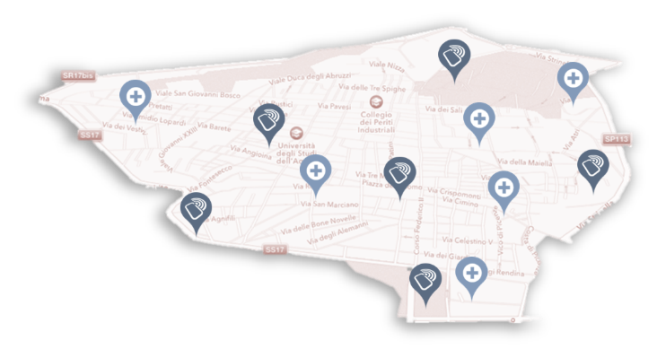 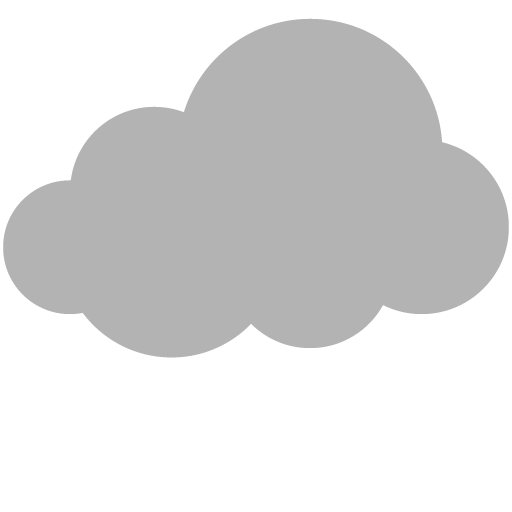 Livello 4
Applicazioni e servizi
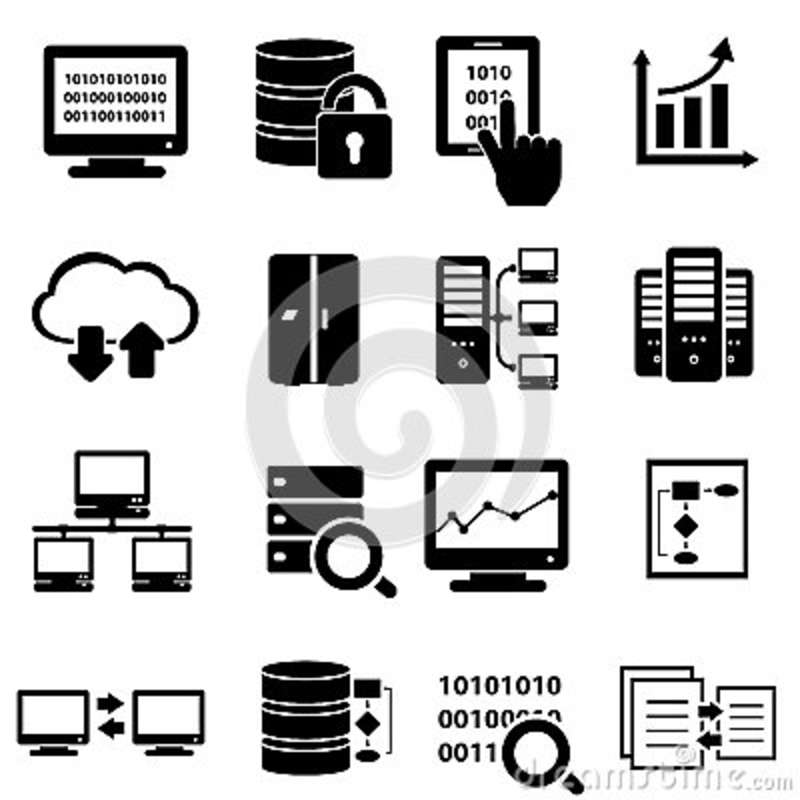 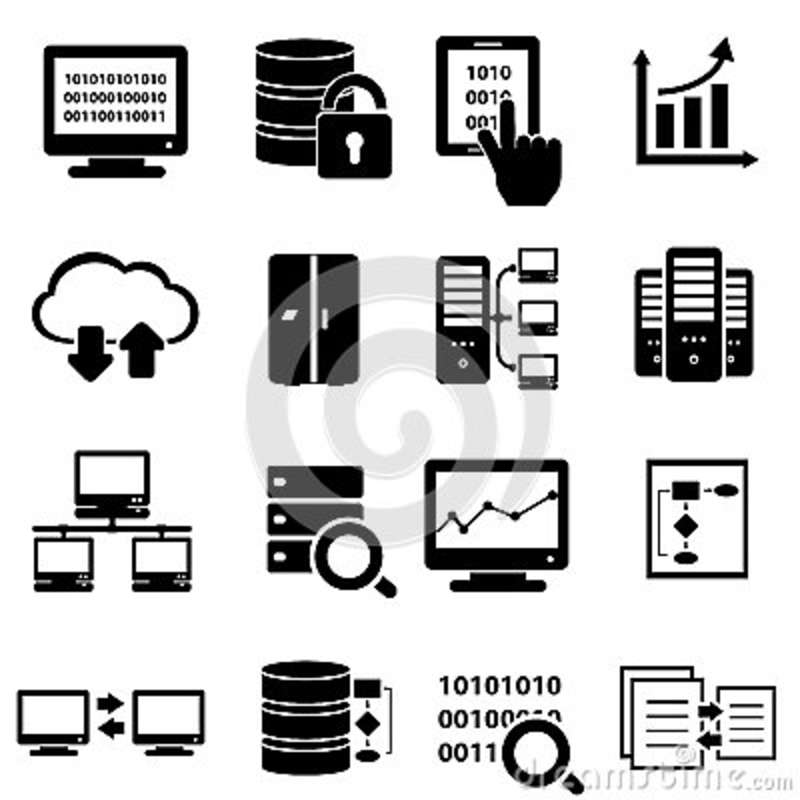 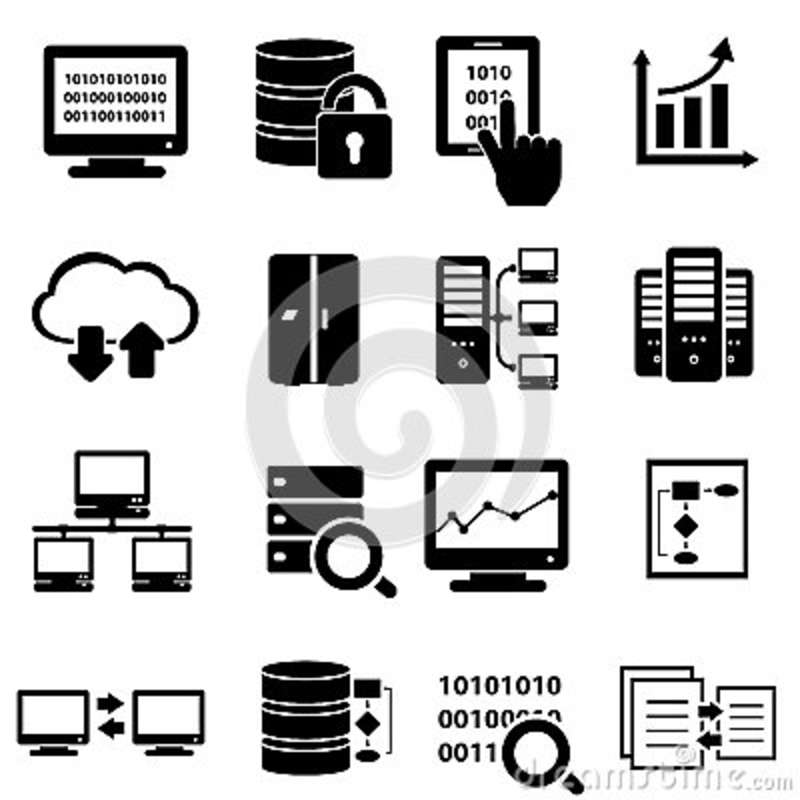 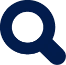 Livello 3
Delivery Platform
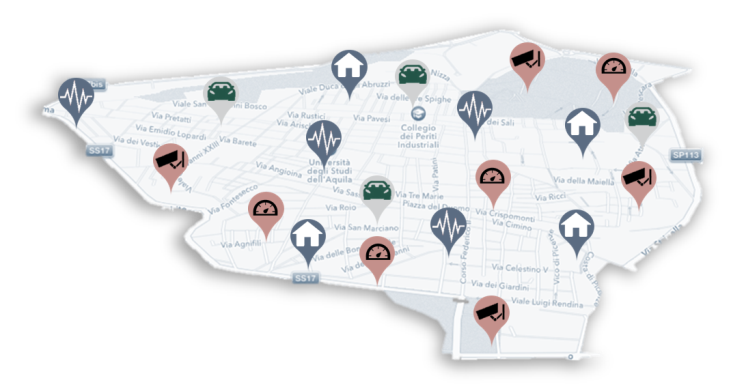 Livello 2
Sensoristica
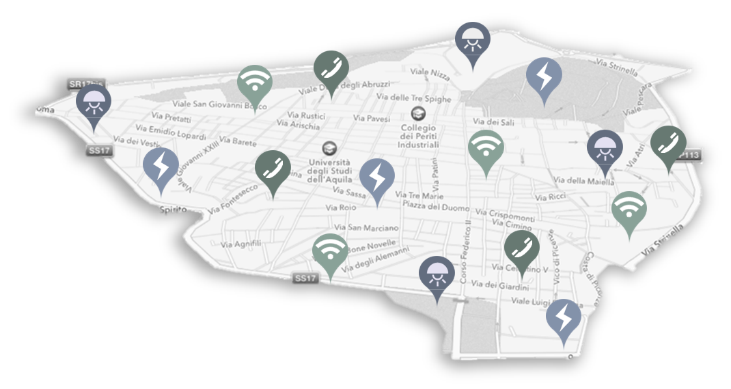 Livello 1
Infrastruttura
La struttura della Smart Region
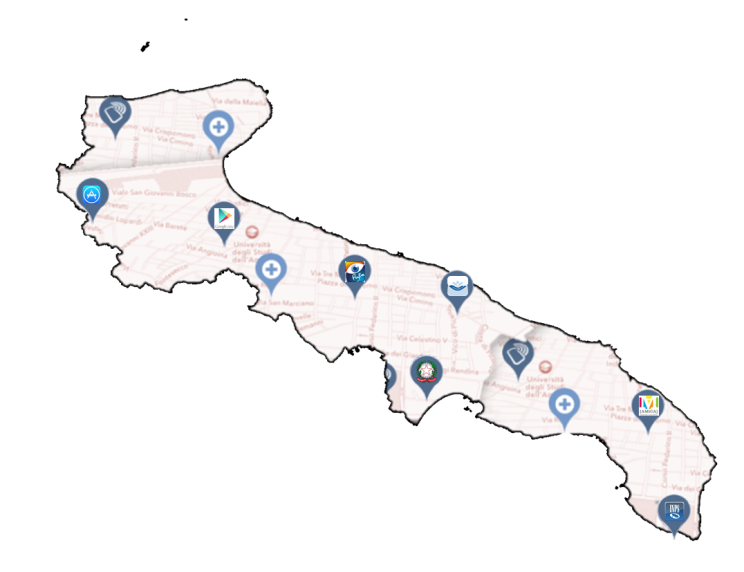 Livello 4
Applicazioni e servizi
App, portali di servizi on-line (sanità, trasporti ecc.)
Livello 3
Delivery Platform
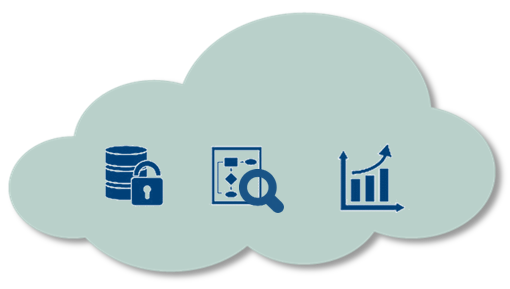 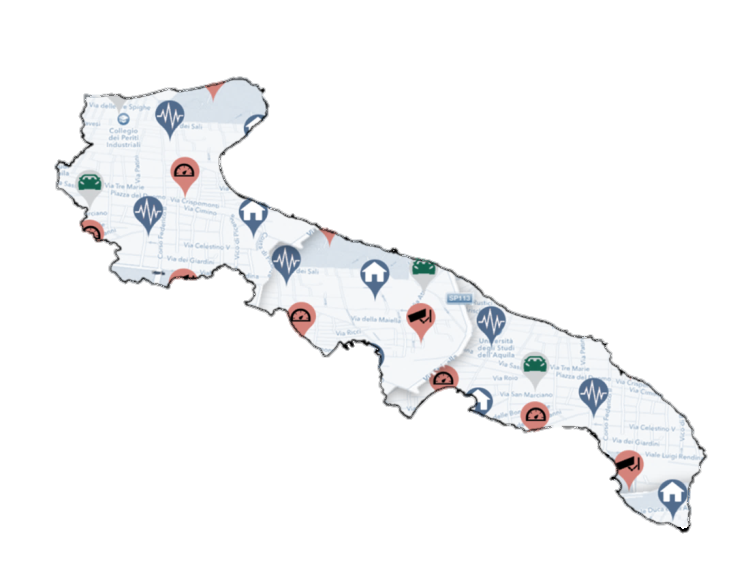 Livello 2
Sensoristica
Datacenter in cloud regionale, open data
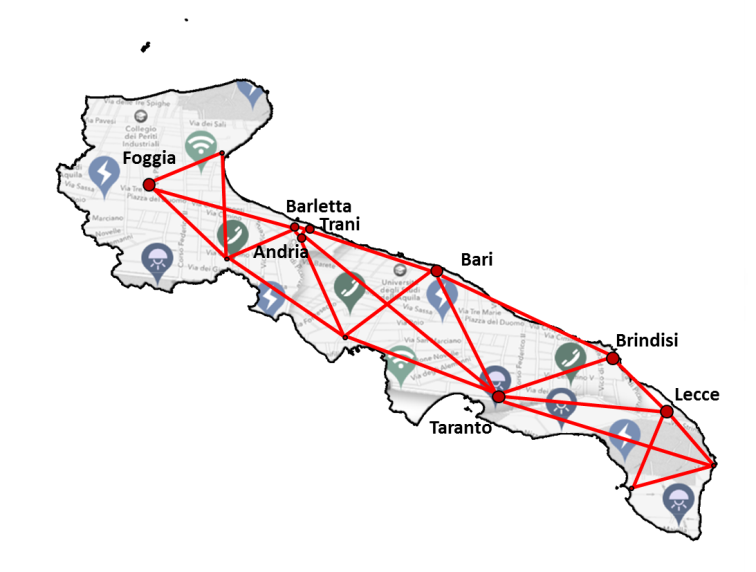 Livello 1
Infrastruttura
Monitoraggio ambientale e delle infrastrutture, videosorveglianza, sicurezza partecipata
Banda Larga e Ultra Larga, Wi-Fi,Smart Grid, Illuminazione pubblica
Policy regionali abilitanti: normativa, bandi, finanziamenti
Livello 1: le infrastrutture
Rete di illuminazione pubblica
Rete elettrica
Rete di fognatura
RETE ENERGETICA
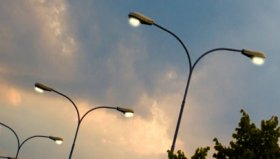 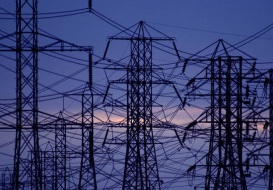 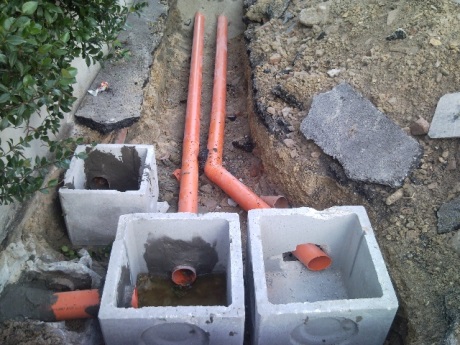 Rete gas metano
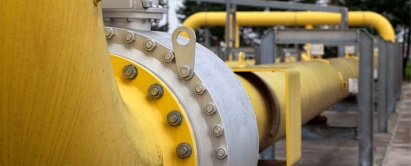 Rete idrica
È necessario integrare tra di loro le diverse tipologie di infrastrutture, a livello fisico, logico e di modelli di business (es. Illuminazione pubblica e rete di telecomunicazioni)
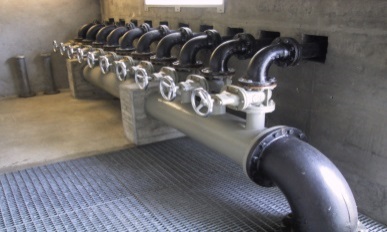 Rete stradale
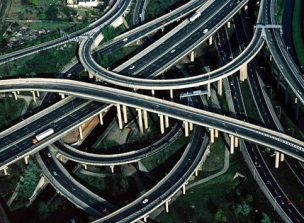 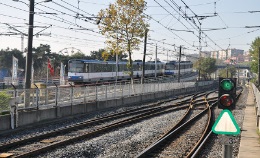 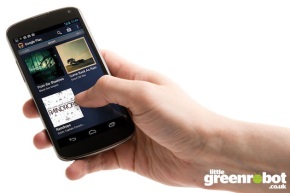 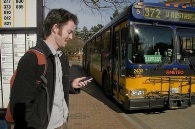 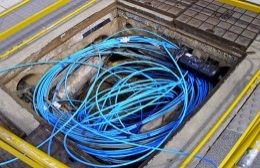 Rete ferrotranviaria
Rete di trasporto 
urbano
Rete in fibra ottica
Rete mobile, Wi-Fi
RETE DI TRASPORTO
RETE 
BROADBAND
Livello 1: infrastrutture Broadband - La copertura effettiva di rete fissa
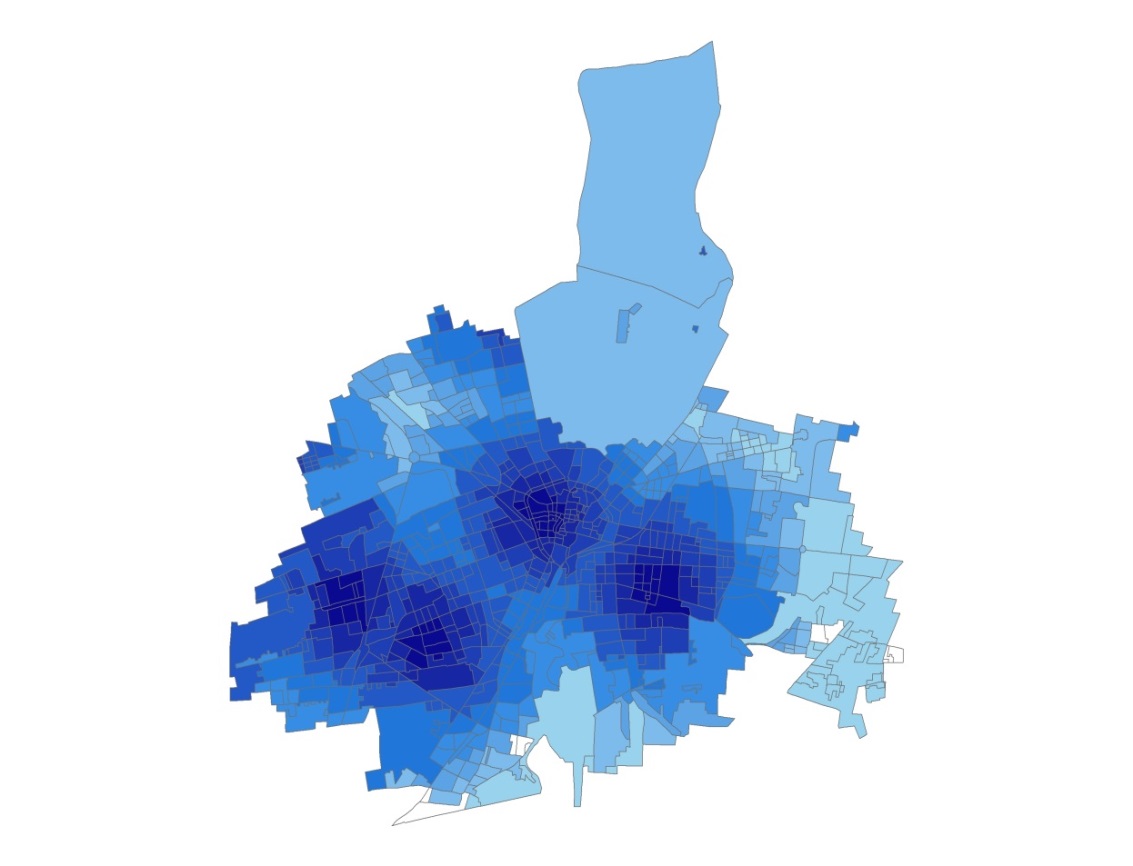 Mbps
<1
>20
Livello 1: infrastrutture Broadband - La copertura effettiva dei singoli plessi scolastici varia a seconda della zona
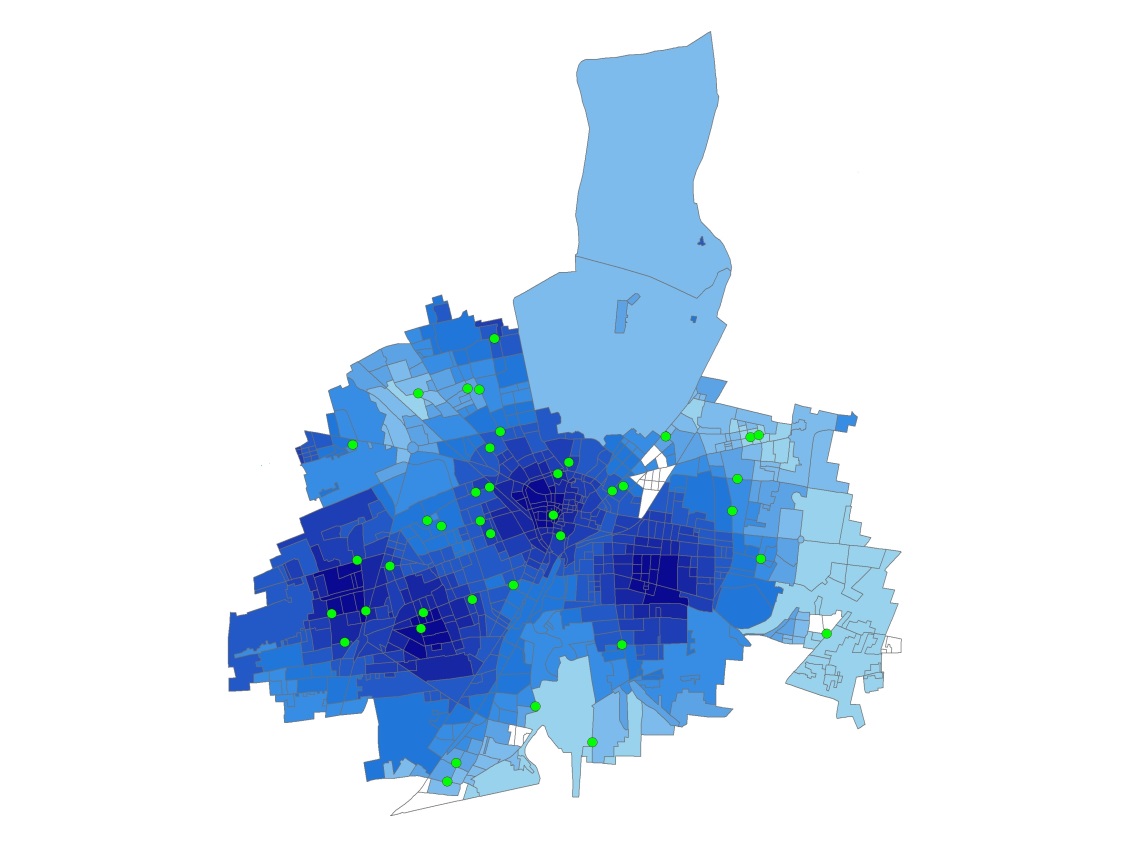 Plesso scolastico
Mbps
<1
>20
Livello 1: infrastrutture Broadband – Non tutte le scuole hanno bisogno della stessa banda
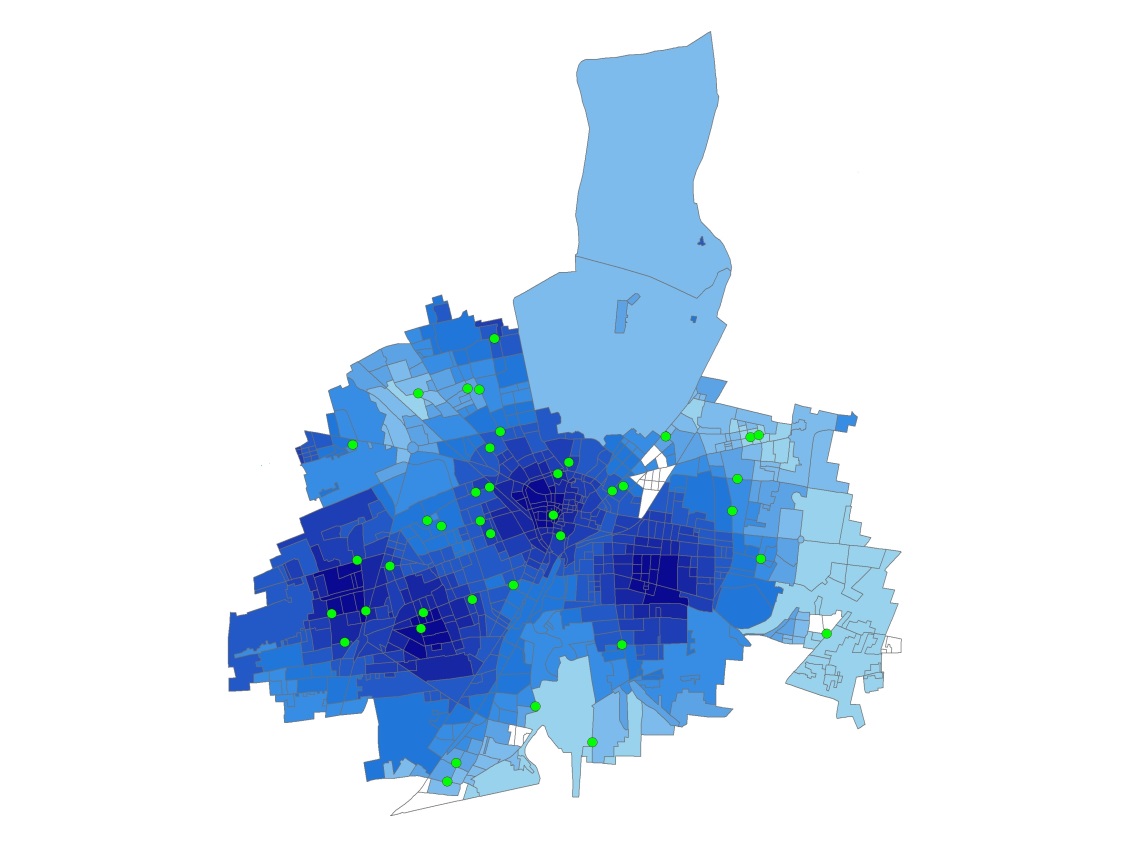 Plesso scolastico
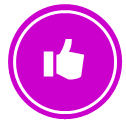 SCUOLA SECONDARIA DI SECONDO GRADO
7 classi
160 alunni
COPERTURA NECESSARIA
 DL 5 Mbps   UL 1 Mbps
COPERTURA EFFETTIVA
DL 5 Mbps   UL 1 Mbps
Mbps
<1
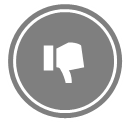 SCUOLA SECONDARIA DI SECONDO GRADO
24 classi
547 alunni
COPERTURA NECESSARIA
 DL 20 Mbps   UL 5 Mbps
COPERTURA EFFETTIVA
DL 10 Mbps   UL 1 Mbps
>20
Livello 1 - Smart Lighting: una guida agli interventi
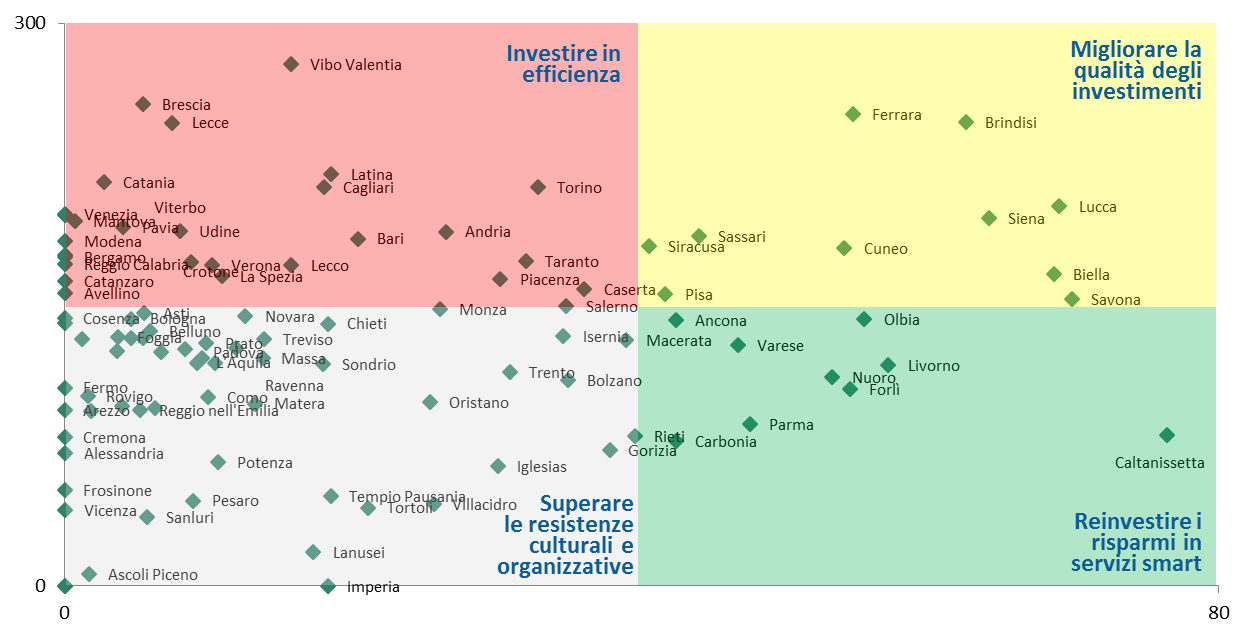 Trani
Firenze
Agrigento
Messina
Palermo
Roma
Napoli
Barletta
Lodi
SPESA CORRENTE1
Trieste
Milano
Benevento
Genova
INVESTIMENTI1
Nota. Dati non disponibili per Campobasso
1 Valori medi 2009, 2010, 2011, per singolo punto luce
17
Livello 1 - Lombardia – spesa per lighting nei Comuni
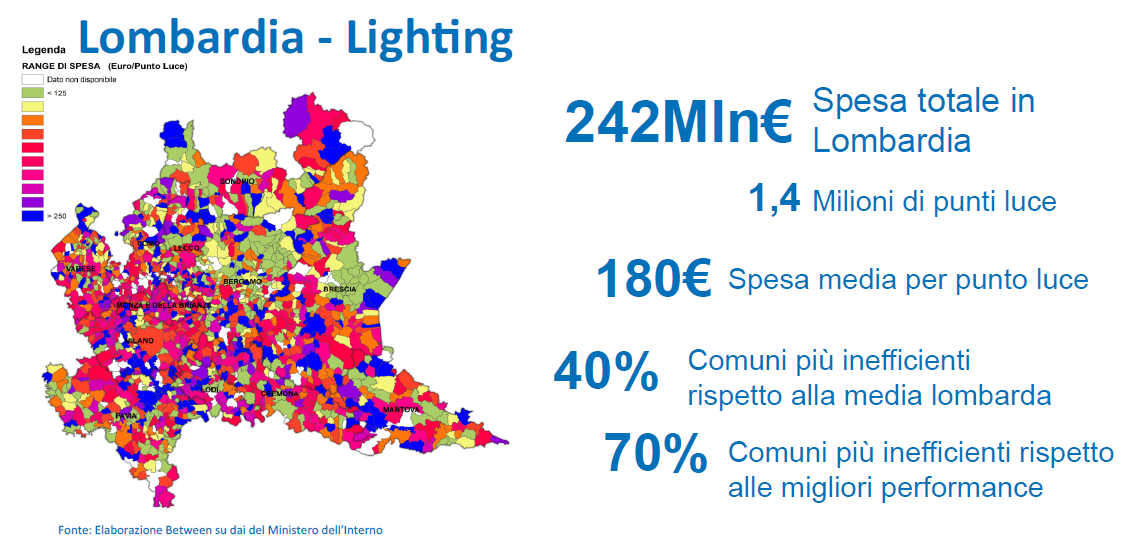 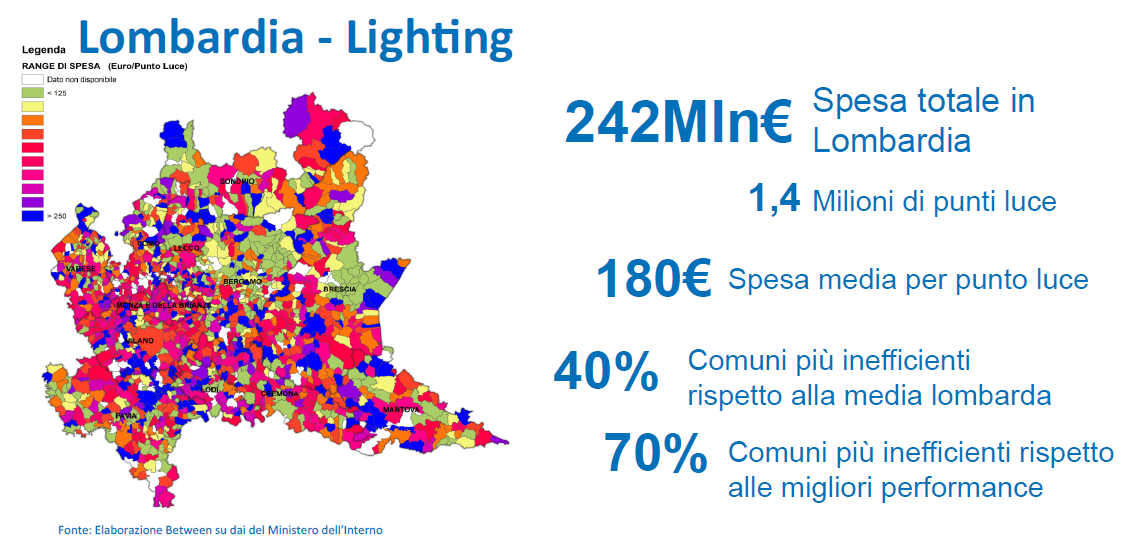 Livello 1 - Lombardia – Scuole in digital divide
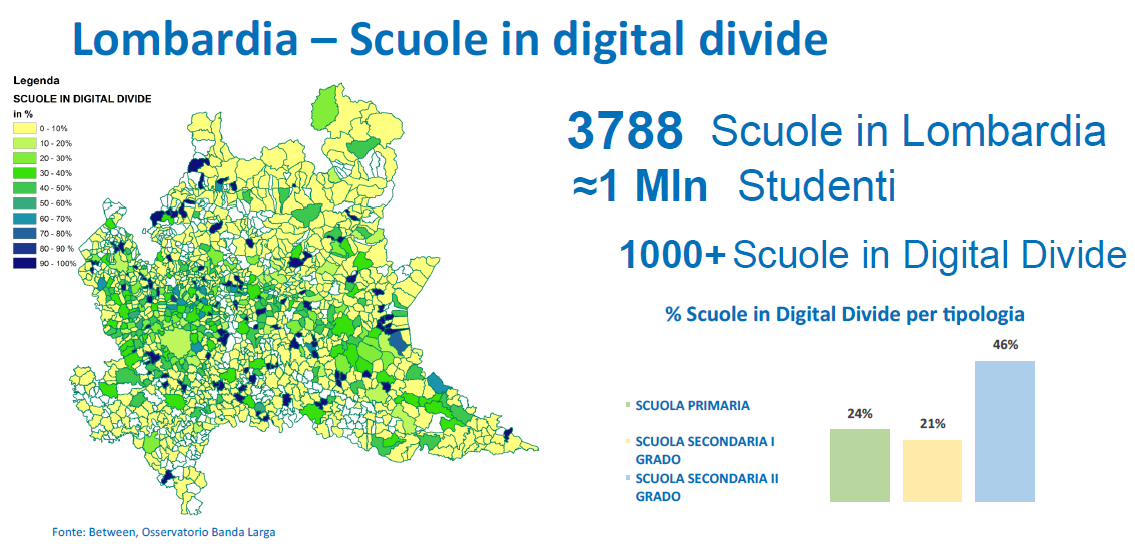 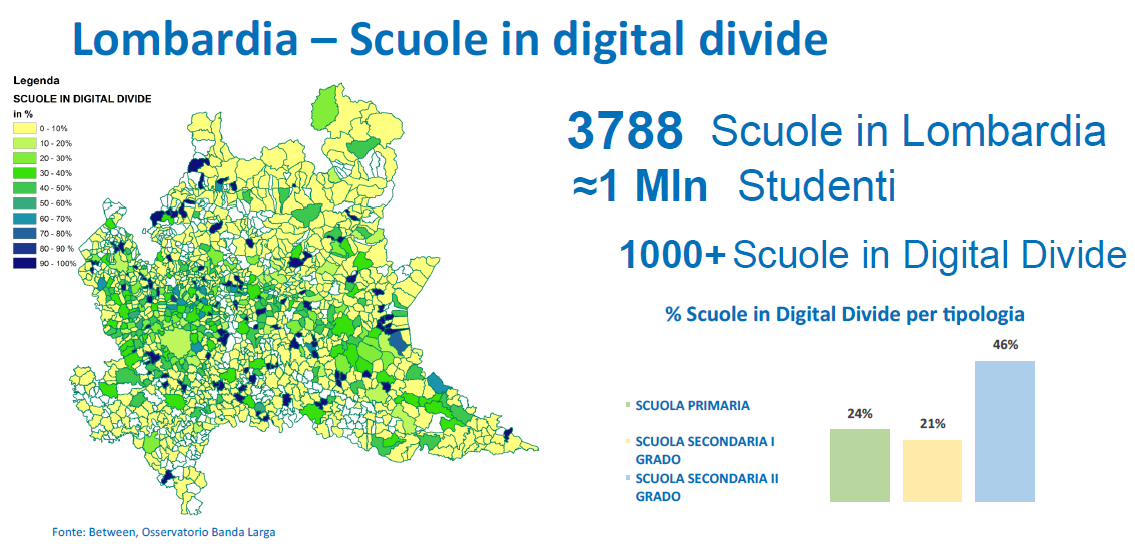 Livello 1 – Sinergie mirate negli interventi
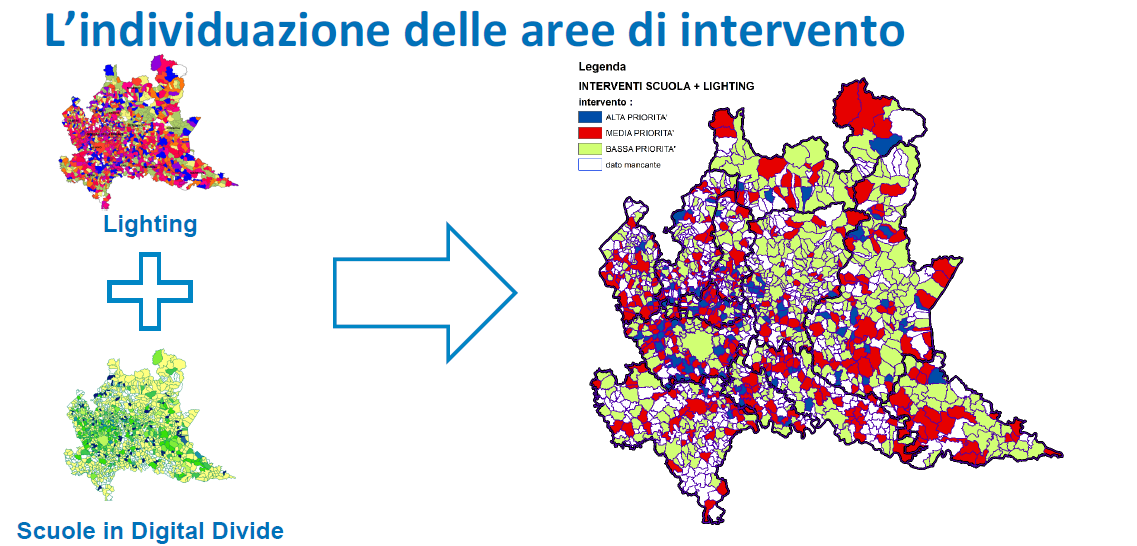